Hartford Public Schools Budget Overview

Municipal Accountability Review Board
Follow-up Responses to QuestionsAugust 29, 2018
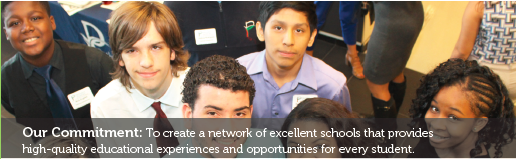 Q1:  Further breakdown of the number of Special Education students in the following categories:  Neighborhood schools, Out of District, Magnet
Special Education Student Enrollment
A total of 4,628 special education students in neighborhood, magnet or attending out of district schools
2
Q2:  Further benchmarking of Hartford’s Special Education costs with other cities by number/types of placements and services
HPS serves one of the highest-need student populations in the state
Sub-Group Enrollment as % of Total Enrollment
% Free and Reduced Price Lunch (FRL)
% English Language Learners (ELL)
% Students with Disabilities (SWD)
Surrounding Suburbs: East Hartford, West Hartford, Glastonbury, South Windsor, Farmington, Rocky Hill, Windsor, Bloomfield, Newington, Wethersfield.
CT Urban Centers: Norwalk, Stamford, New Haven, Waterbury, New Britain, Bridgeport.
Source: Connecticut State Department of Education EdSight; SY1516 Enrollment
3
Q2:  Further benchmarking of Hartford’s Special Education costs with other cities by number/types of placements and services
Compared to National Peers, 50% of lower instructional spending is driven by lower spend on SPED teachers
4
Source: HPS merged 2016-17 payroll & expenditures data; ERS comparison database.
Q2:  Further benchmarking of Hartford’s Special Education costs with other cities by number/types of placements and services
HPS has fewer students in high-resource self-contained settings and employs more paras but less teachers
5
Source: HPS merged 2016-17 payroll & expenditures data; ERS comparison database. Self-contained data excludes Newark.
Q3:  Confirmation of non-union employees that were moved into HDHP and mandated to take 5 furlough days to reduce costs
Non-Union Furlough Day Savings
The following represent the number of non-union employees that were moved into the HDHP and mandated to take furlough days
6
Q5:  Presentation of 5-year enrollment chart by neighborhood schools, magnet and out of district
District Enrollment
Breakdown by Neighborhood, Magnet, Out of District
29,335
28,820
27,201
27,347
26,546
7
Source: Oct 1st snapshot data from 2013-14 to 2017-18.
Q6:  Does the approximately $10.1M in State excess cost grant funds get sent directly to the BOE as a pass-through?
Excess Cost Funding
The State excess cost grant funds are posted directly into the BOE’s grant fund – fund 2007.  
 
Melissa confirmed that the only grant revenue that the City receives from the State on behalf of the BOE is the ECS funding.
8
Q7:  How much of the BOE’s $13.4M in Special Education transportation costs get reimbursed by the State?
Special Education Transportation Costs
The Hartford Public Schools does not receive any reimbursement from the State for the costs of transporting their special education students.  

The most recent transportation grant funding by the State was in the FY15-16 in the amount of $1.2M.
9
Q8:  Additional information in terms of liabilities and projections for BOE severance payments was requested
Employee Severance FY 17-18
10
Q9:  Amount and status of any Federal or State funding to Hartford BOE for displaced children form Puerto Rico
Displaced Student Funding
Hartford Public Schools warmly welcomed 422 students between October 2017 and April 2018 who were displaced by Hurricanes Harvey, Irma, and Maria and the California wildfires.  Hartford Public Schools funded the cost of onboarding and educating these students during their time with us through our General Budget in FY17-18.   

The Federal government has declared a temporary emergency impact aid for displaced students program to provide per-pupil aid to school districts related to the costs of these disasters. 

Hartford Public Schools estimated federal aid of $2,373,125 in their FY 18-19 budget.  On August 23, 2018 Hartford Public Schools was notified that their federal aid award will be $2,222,000.  

In addition, the State of Connecticut, is providing impact aid for displaced students impacted by Hurricane Maria.  Hartford Public School has estimated $570,196 of state aid in their FY 18-19 budget.  The actual state aid award amount is still TBD.

Hartford Public Schools is not estimating the need for a budget amendment.
11